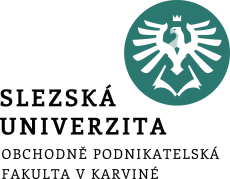 Majetková a kapitálová struktura podniku
Seminář 1
Ekonomika podniku
Ing. Tomáš Pražák, Ph.D.
Info k předmětu
Tomáš Pražák – prazak@opf.slu.cz
Edulab D001

Konzultační hodiny:
Info k předmětu
Bodovaná celosemestrální práce vycházející z aktivní účasti na seminářích (0-30b celkem)

(0-20 b) Bude vycházet z opakovacích úloh 1 a 2 (soubor úloh k propočítání, z níž vyplyne individuální úkol), odevzdání dle domluvy s vyučujícími do odevzdávárny IS SU dle příjmení vyučujícího semináře (Krejčí, Pokorná, Pražák, Šimek, Hercig)
(0-10 b) Dotazník u oslovené firmy – instrukce zveřejněny, dotazy směřujte na Pokorná a Duháček Šebestová (pokorna@opf.slu.cz; sebestova@opf.slu.cz) – instrukce budou během 2.týdne výuky

Písemná zkouška (0-70 b)

Zkouška bude mít písemnou formu a bude obsahovat 3-4 početní úlohy a 2-3 teoretické dotazy (otevřené otázky).
Nelze používat jinou pomůcku než kalkulačku a psací potřeby. Nelze používat seznam vzorců.
Majetek a zdroje jeho krytí
Pro účely přehledné a systémové evidence se jednotlivé položky majetku zařazují do stejnorodých skupin. Výsledkem základního členění jsou dvě skupiny prostředků, které se odlišují dobou, po kterou se spotřebovávají v průběhu výrobního procesu: 

majetek, který plní svou funkci dlouhodobě (déle než jeden rok), se označuje jako dlouhodobý majetek, 
majetek, který se spotřebuje najednou, respektive, u něhož přeměna na peníze je kratší než jeden rok, se označuje jako oběžný majetek. 

Rozlišují se dvě základní skupiny zdrojů krytí majetku: 
vlastní zdroje, které jsou označovány jako vlastní kapitál, 
cizí zdroje, které jsou označovány jako cizí kapitál.
Rozvaha
Pro účely ekonomického řízení podnikatelských subjektů je nezbytné posuzovat jejich majetkovou a kapitálovou strukturu v jejich vzájemné provázanosti. Výkaz, který je sestaven jak z majetkových položek, tak kapitálových položek (zdrojů krytí majetku), je označován jako rozvaha. 

Rozvaha je „statickým“ soupisem majetku a kapitálu, je výkazem, který poskytuje řadu informací pro řízení podnikatelských subjektů
Aktiva X Pasiva
Děkuji za pozornost 